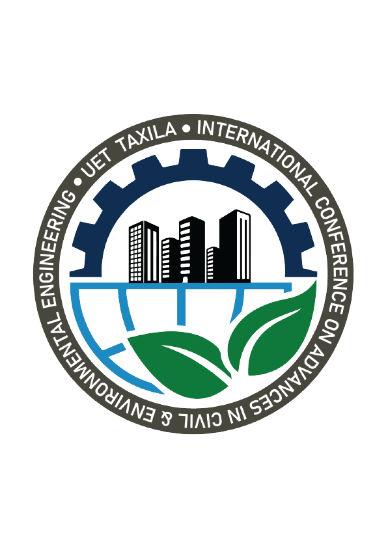 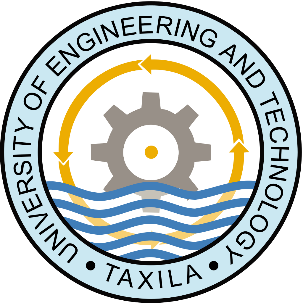 3rd International Conference on Advances in Civil & Environmental Engineering, UET TAXILA Pakistan. (ICACEE-2024)
“Topic of Talk”
1
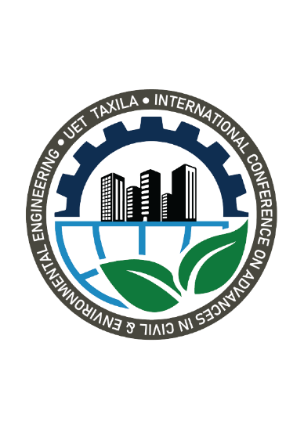 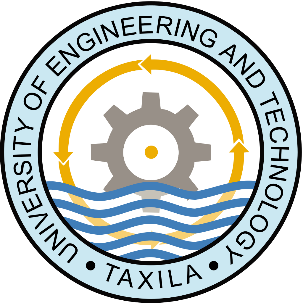 Guidelines for Presentation
Strictly follow the guidelines.
Please use this template for the presentation.
Please use white background with black (the most suitable template for the presentation).
The day and time of presentation will be shared on conference website (Session Schedule).  
Please share the presentation by 15th Feb 2024 to keep the record and avoid inconvenience.
The presentation time should be between 15 minutes.
A Q/A Session of 5 minutes will be arranged after presentation.
Add slide numbers at the right bottom corner. 
The presenter should be well dressed and in formal dressing.
2
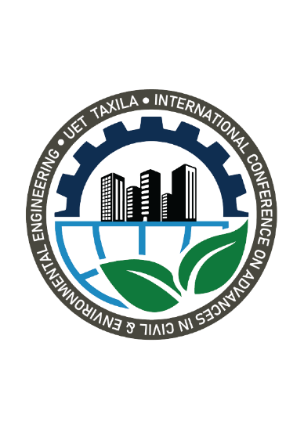 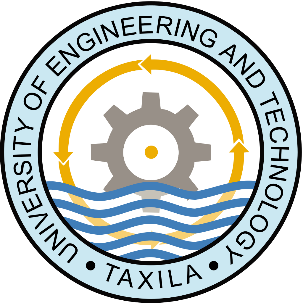 Guidelines for Questions
For the recorded sessions, we will send the questions to the respective speakers from the audience with their details (we will be handling the correspondence, you need to just respond).
3
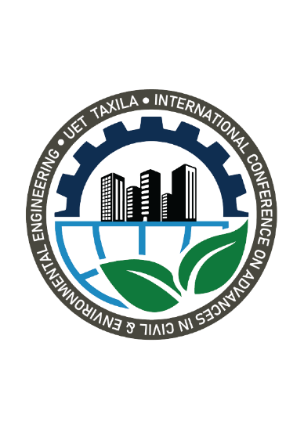 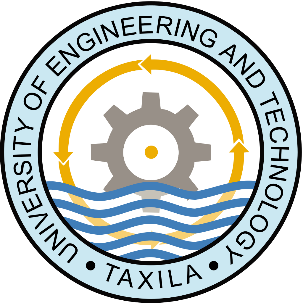 Thank You
4